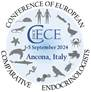 TITLE
Feel free to use your preferred colors!!!
Insert your Institution logo
Name Surname1,2, Name Surname1,2, ……………
Insert your Department logo
1affiliation #1
2Iaffiliation #2
Background
Aim & Methods
Results
[size: 20 p.]   Legends
Conclusion
Contacts: XXXXXXX